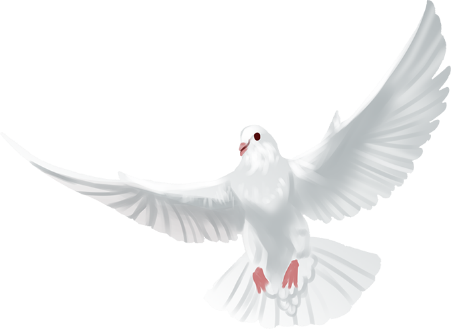 党建主题PPT模板
汇报：PPT818    时间：20XX
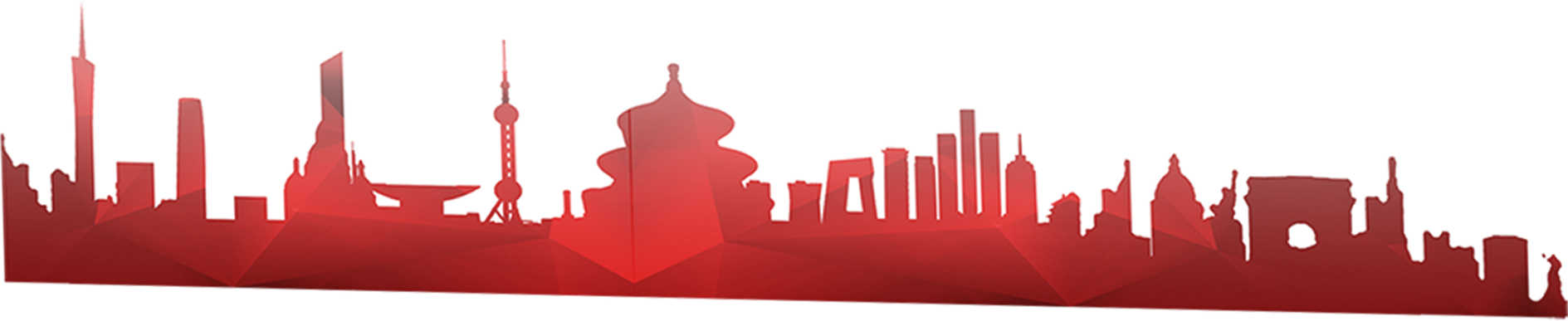 在这里输入标题
在这里输入标题
2
1
Put Your Title Here
Put Your Title Here
目录/contents
在这里输入标题
1
Put Your Title Here
在这里输入标题
2
Put Your Title Here
在这里输入标题
1
在这里输入一些说明文字，可以是对这部分的描述
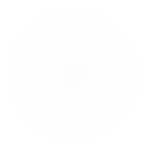 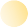 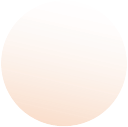 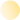 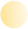 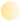 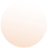 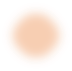 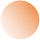 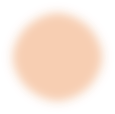 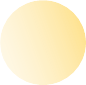 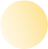 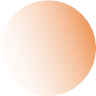 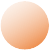 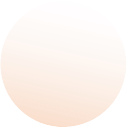 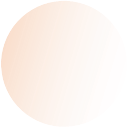 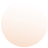 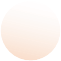 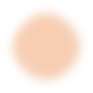 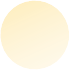 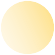 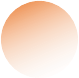 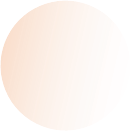 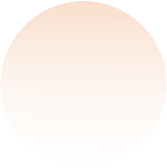 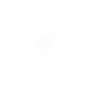 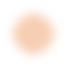 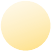 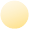 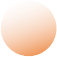 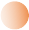 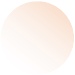 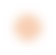 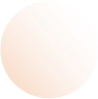 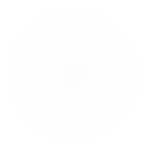 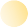 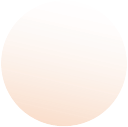 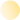 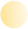 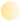 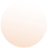 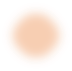 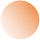 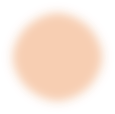 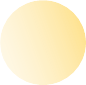 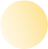 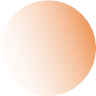 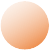 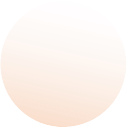 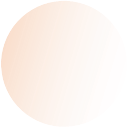 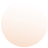 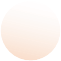 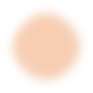 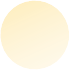 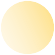 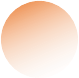 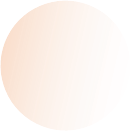 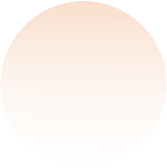 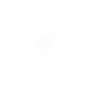 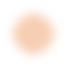 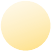 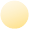 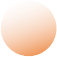 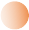 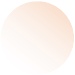 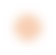 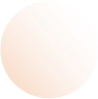 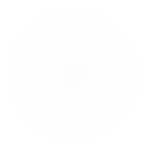 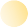 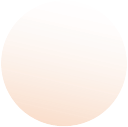 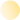 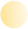 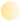 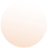 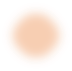 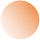 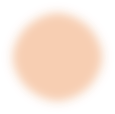 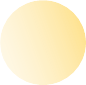 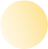 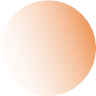 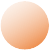 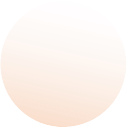 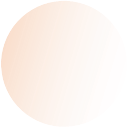 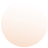 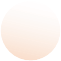 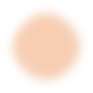 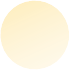 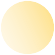 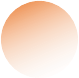 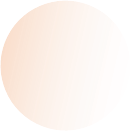 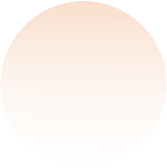 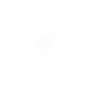 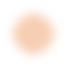 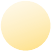 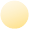 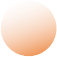 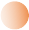 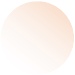 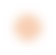 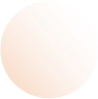 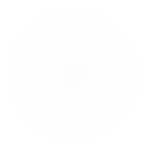 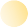 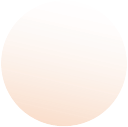 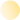 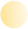 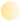 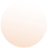 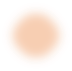 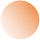 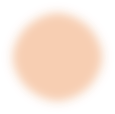 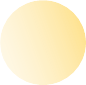 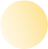 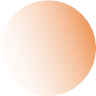 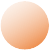 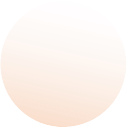 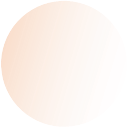 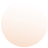 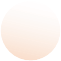 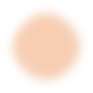 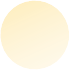 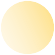 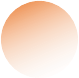 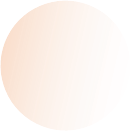 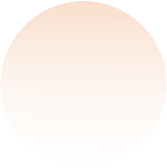 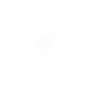 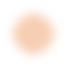 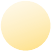 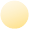 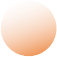 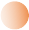 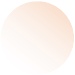 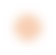 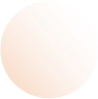 文字标题
文字标题
文字标题
文字标题
3
2
4
1
在这里输入标题
1
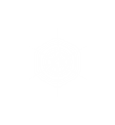 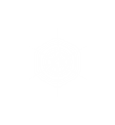 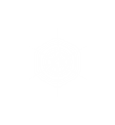 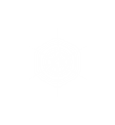 在这里输入您的内容描述文字，在这里输入您的内容描述文字，在这里输入您的内容描述文字，
在这里输入您的内容描述文字，在这里输入您的内容描述文字，在这里输入您的内容描述文字，
在这里输入您的内容描述文字，在这里输入您的内容描述文字，在这里输入您的内容描述文字，
在这里输入您的内容描述文字，在这里输入您的内容描述文字，在这里输入您的内容描述文字，
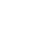 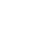 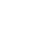 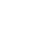 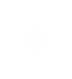 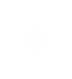 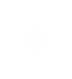 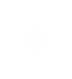 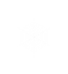 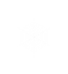 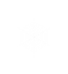 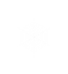 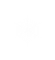 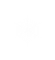 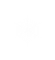 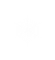 40%
60%
70%
在这里输入标题
1
说明文字
说明文字
说明文字
文字标题
文字标题
文字标题
在这里输入您的内容描述文字，在这里输入您的内容描述文字，在这里输入您的内容描述文字，
在这里输入您的内容描述文字，在这里输入您的内容描述文字，在这里输入您的内容描述文字，
在这里输入您的内容描述文字，在这里输入您的内容描述文字，在这里输入您的内容描述文字，
在这里输入标题
1
文字标题
文字标题
文字标题
在这里输入您的内容描述文字，在这里输入您的内容描述文字，在这里输入您的内容描述文字，
在这里输入您的内容描述文字，在这里输入您的内容描述文字，在这里输入您的内容描述文字，
在这里输入您的内容描述文字，在这里输入您的内容描述文字，在这里输入您的内容描述文字，
在这里输入标题
1
在这里输入标题
在这里输入您的内容描述文字，在这里输入您的内容描述文字，在这里输入您的内容描述文字，在这里输入您的内容描述文字，在这里输入您的内容描述文字，在这里输入您的内容描述文字，在这里输入您的内容描述文字，在这里输入您的内容描述文字，在这里输入您的内容描述文字，在这里输入您的内容描述文字，在这里输入您的内容描述文字，在这里输入您的内容描述文字。
在这里输入标题
2
在这里输入一些说明文字，可以是对这部分的描述
在这里输入标题
2
在这里输入标题
在这里输入标题
在这里输入您的内容描述文字，在这里输入您的内容描述文字，在这里输入您的内容描。
在这里输入您的内容描述文字，在这里输入您的内容描述文字，在这里输入您的内容描。
在这里输入标题
在这里输入标题
在这里输入您的内容描述文字，在这里输入您的内容描述文字，在这里输入您的内容描。
在这里输入您的内容描述文字，在这里输入您的内容描述文字，在这里输入您的内容描。
在这里输入标题
2
关键词
关键词
关键词
关键词
点击添加描述总结
点击添加描述总结
在这里输入标题
在这里输入您的内容描述文字，在这里输入您的内容描述文字，在这里输入您的内容描。在这里输入您的内容描述文字，在这里输入您的内容描述文字，在这里输入您的内容描。
点击添加描述总结
点击添加描述总结
在这里输入标题
2
添加标题
在此录入上述图表的综合描述说明，在此录入上述图表的综合描述说明。
01
添加标题
在此录入上述图表的描述说明，在此录入上述图表的描述说明。
06
02
添加标题
在此录入上述图表的描述说明，在此录入上述图表的描述说明。
添加标题
03
05
添加标题
在此录入上述图表的描述说明，在此录入上述图表的描述说明。
在此录入上述图表的描述说明，在此录入上述图表的描述说明。
04
添加标题
在此录入上述图表的描述说明，在此录入上述图表的描述说明。
在这里输入标题
2
在这里输入标题
在这里输入标题
在这里输入标题
在这里输入您的内容描述文字，在这里输入您的内容描述文字，在这里输入您的内容描述文字。
在这里输入您的内容描述文字，在这里输入您的内容描述文字，在这里输入您的内容描述文字。
在这里输入您的内容描述文字，在这里输入您的内容描述文字，在这里输入您的内容描述文字。
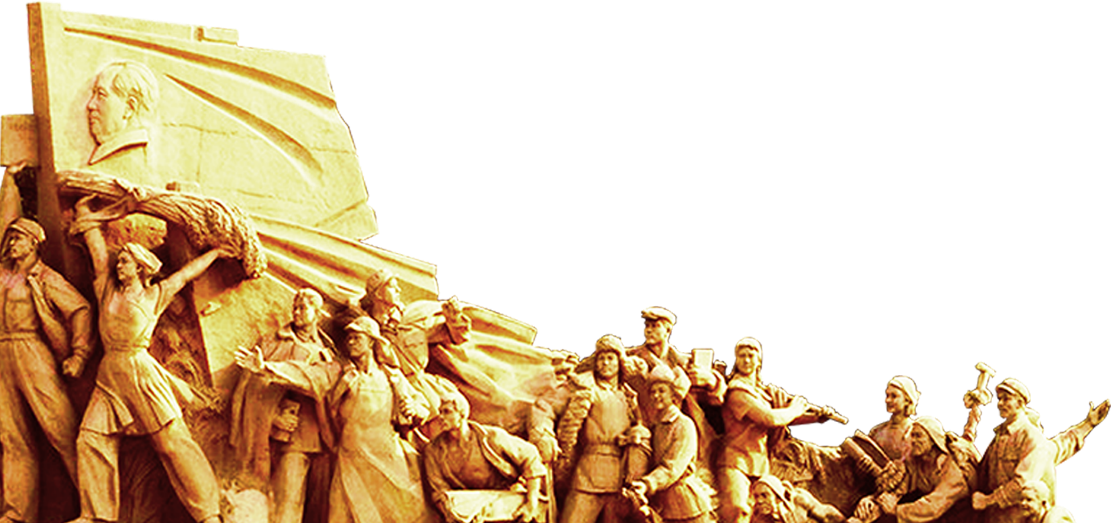 在这里输入标题
2
在这里输入标题
在这里输入标题
在这里输入您的内容描述文字，在这里输入您的内容描述文字，在这里输入您的内容描。
在这里输入您的内容描述文字，在这里输入您的内容描述文字，在这里输入您的内容描。
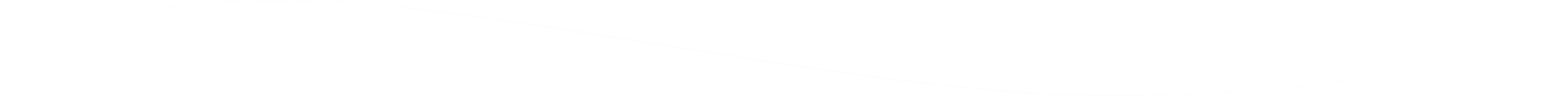 2018
2019
2020
2021
2022
在这里输入标题
在这里输入标题
在这里输入标题
在这里输入您的内容描述文字，在这里输入您的内容描述文字，在这里输入您的内容描。
在这里输入您的内容描述文字，在这里输入您的内容描述文字，在这里输入您的内容描。
在这里输入您的内容描述文字，在这里输入您的内容描述文字，在这里输入您的内容描。
在这里输入标题
3
在这里输入一些说明文字，可以是对这部分的描述
在这里输入标题
3
编辑标题
编辑标题
3
点击文本框即可进行编辑输入相关内容点击文本框即可进行编辑输入相关内容
点击文本框即可进行编辑输入相关内容点击文本框即可进行编辑输入相关内容
编辑标题
编辑标题
点击文本框即可进行编辑输入相关内容点击文本框即可进行编辑输入相关内容
点击文本框即可进行编辑输入相关内容点击文本框即可进行编辑输入相关内容
在这里输入标题
3
点击添加标题
您的内容打在这里，或者通过复制您的文本后，在此框中选择粘贴，并选择只保留文字。
点击添加标题
您的内容打在这里，或者通过复制您的文本后，在此框中选择粘贴，并选择只保留文字。
点击添加标题
您的内容打在这里，或者通过复制您的文本后，在此框中选择粘贴，并选择只保留文字。
点击添加标题
您的内容打在这里，或者通过复制您的文本后，在此框中选择粘贴，并选择只保留文字。
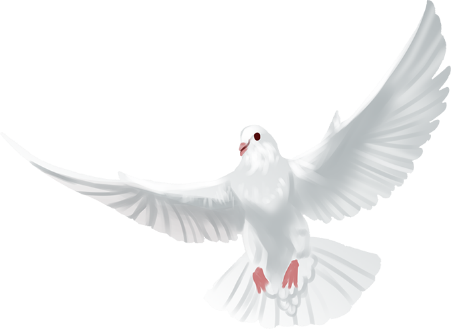 谢谢您的观看！
汇报：PPT818 时间：20XX
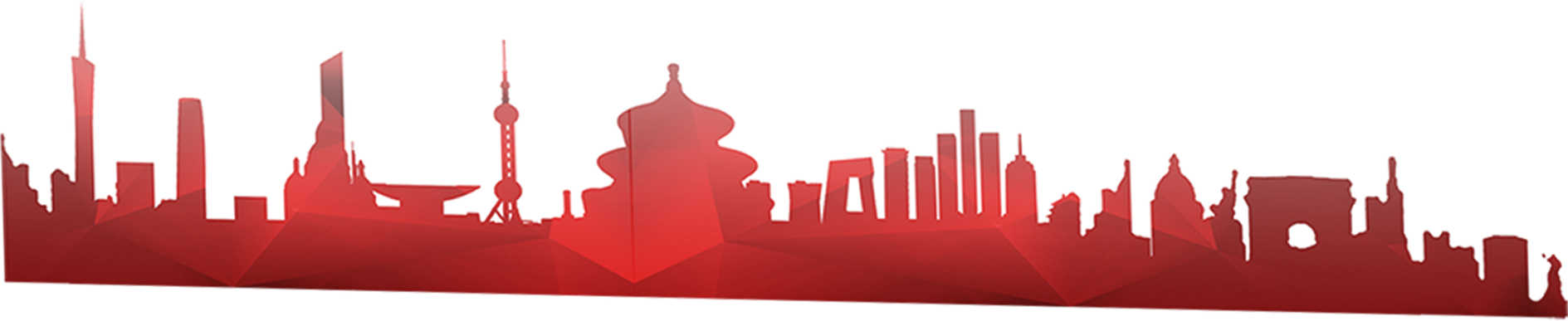